16 Cells
64 Cells
256 Cells
SEIZ
BCKG
Sequence Window of length M
Sample #: M/2
Sample #: M
Sample #: 1
LeftContext
RightContext
Output Gate
Input Gate
Concat (Channels)
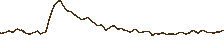 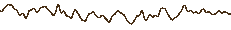 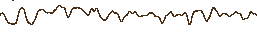 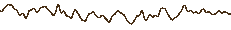 Center Frame (0.1 Sec.)
Window Size (7.0 Sec.)
Forget Gate
LSTM Cell